Client Feedback Process
			Clackamas County Public Health Division
			06/03/2014
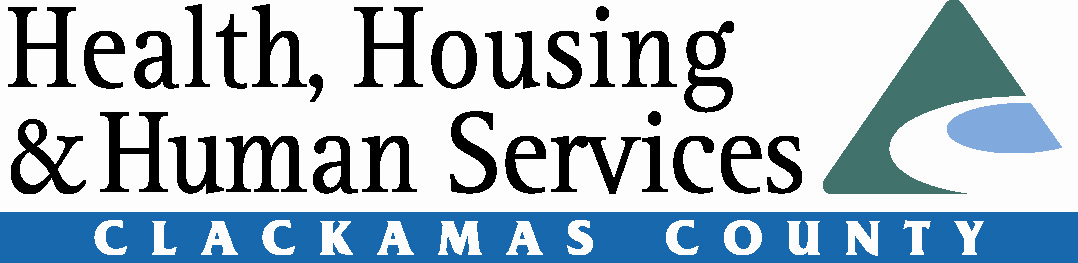 Problem Statement
A gap was identified within the Public Health Division’s client feedback process -- not enough feedback was being gathered from clients to make improvements
The Current Approach
While a formal policy was created with the involvement of the division’s QI Committee in January 2013, it became apparent that the specific process of gathering client feedback across all of the division’s programs and services has not been fully addressed.
Final Metrics
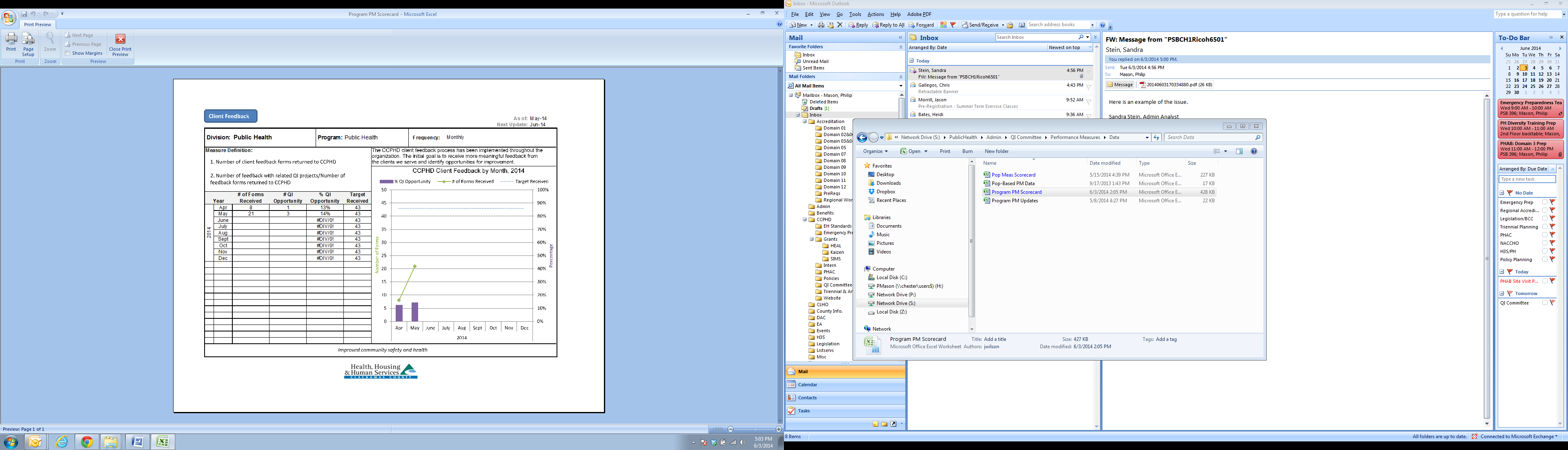 QI Tools
 Process Mapping
 Waste/Value Analysis
 Cause & Effect Analysis
 2x2 Prioritization Matrix
 Root Cause Analysis
Lessons Learned
For a full length, 4 day event the following lessons were learned:

 Have a dedicated space reserved that can be used throughout the entire week
 Have a facilitator with good strong leadership and organizational skills
 Approving a policy is different than create a process in support of a policy
 Have measures of success defined in advance of the QI initiative's implementation
 Strong leadership support is critical to the project's success
The Team
 QI Coordinator, Facilitator
 Business Services Manager
 Epidemiologist
 Office Assistant
 Community Health Worker
 WIC Nutrition Assistant
 EH Specialist
 Community Engagement Coordinator
 Human Services Coordinator
 Administrative Assistant
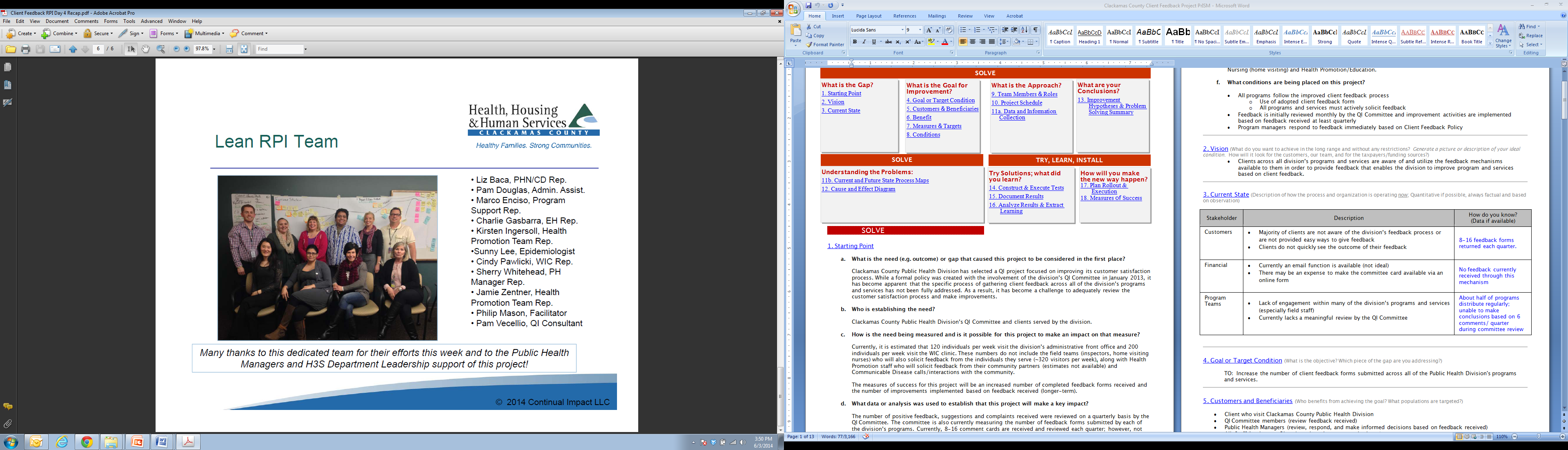 The Future State
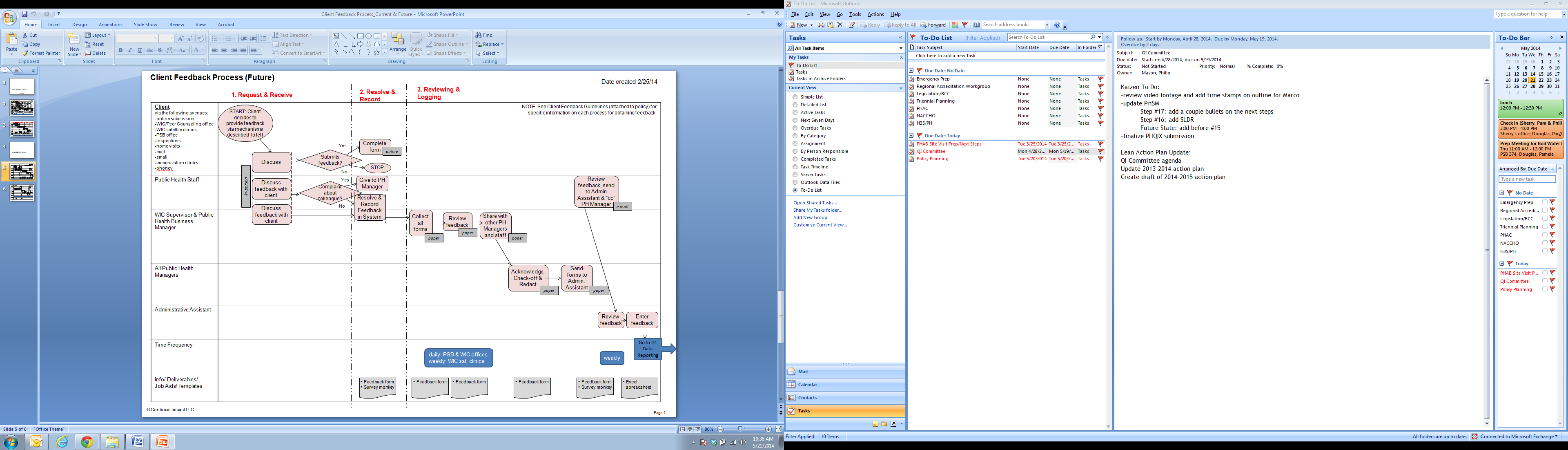 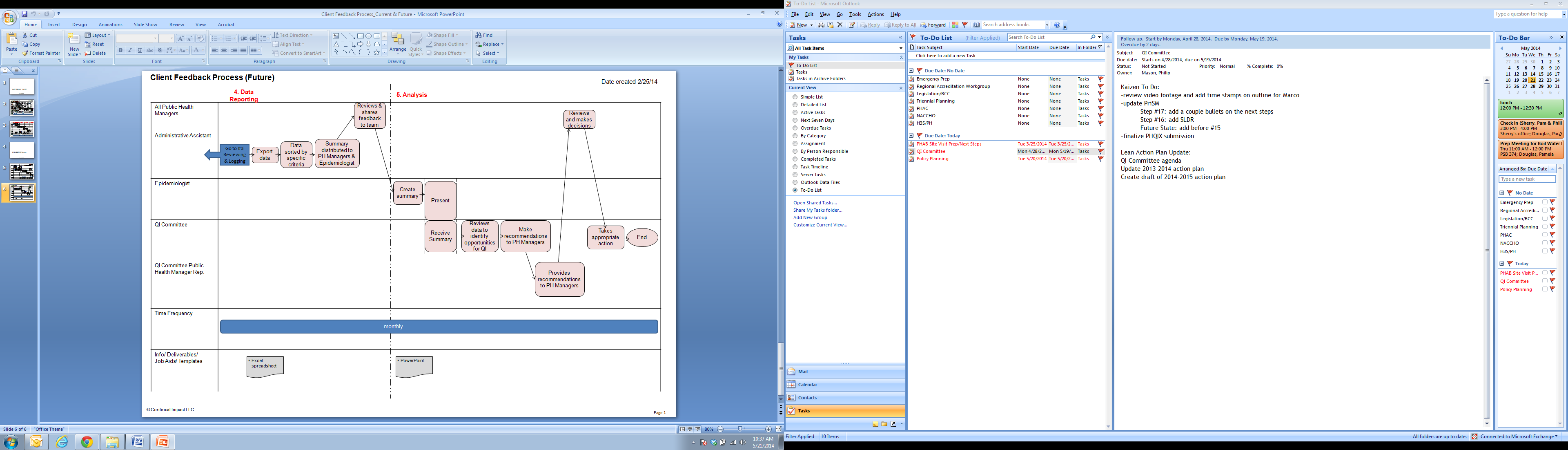 Improvement Theory
Conducting a 4 day Kaizen event the week of February 24th – 28th, 2014 using QI methods & tools